আজকের পাঠে সবাইকে
স্বাগতম
পরিচিতি
মোঃ মনিরুজ্জামান
সহকারী  শিক্ষক
দারিয়া দ্বি মুখী উচ্চ বিদ্যালয়
নবাবগঞ্জ, দিনাজপুর।
শ্রেণিঃ ৬ 
বিষয়ঃ চারুপাঠ
নীলনদ ও পিরামিডের দেশ
সৈয়দ মুজতবা আলী
শিখন ফল
১.মরুভূমির জীবন ও যানবাহন সম্পর্কে ধারণা।
২.প্রাচীন সভ্যতার লীলাভূমি মিশর সম্পর্কে ধারণা
৩.কায়রো শহরের মানুষের জীবনধারার পরিচয়
৪.পিরামিডের ইতিহাস ও সৌন্দর্য সম্পর্কে ধারণা
৫.নীলনদের প্রকৃতি,সৌন্দর্য এর অবদান সম্পর্কে ধারণা
সুয়েজ খাল
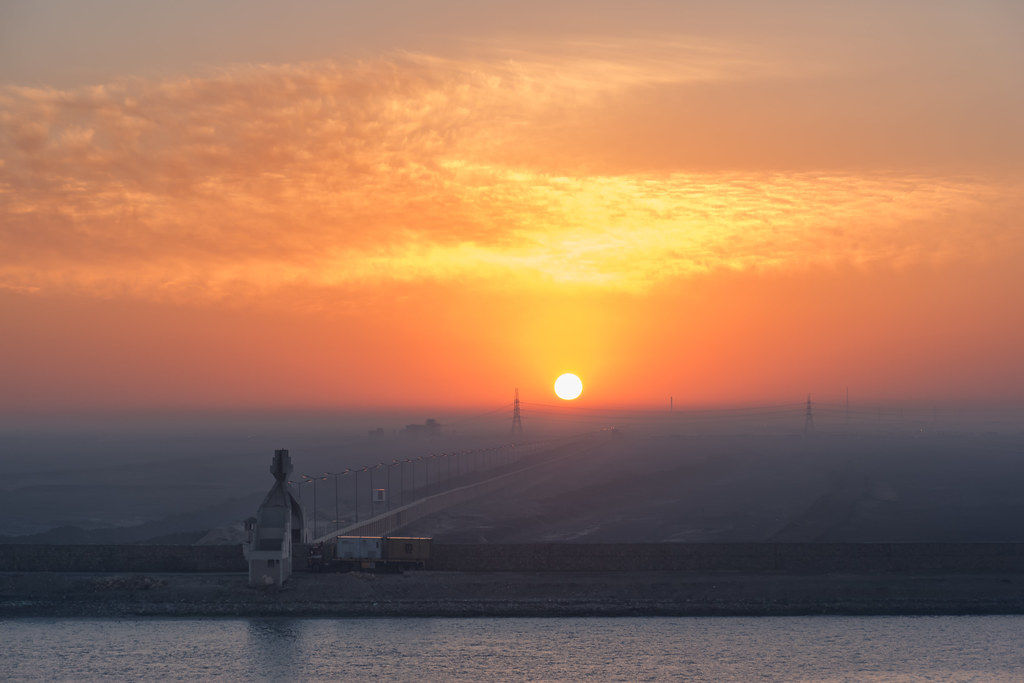 সূর্যাস্তে নীলাকাশে বেগুনি ও বিভিন্ন রংয়ের ছটা
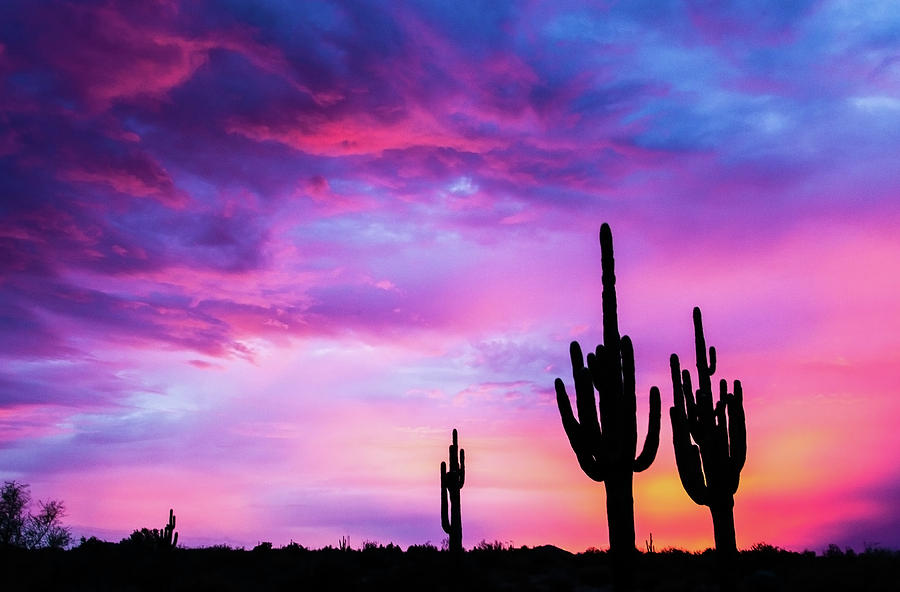 নীলনদ
কায়েরোর রেস্তোরা
পিরামিড
কাফেলা
সুদানি ও নিগ্রো
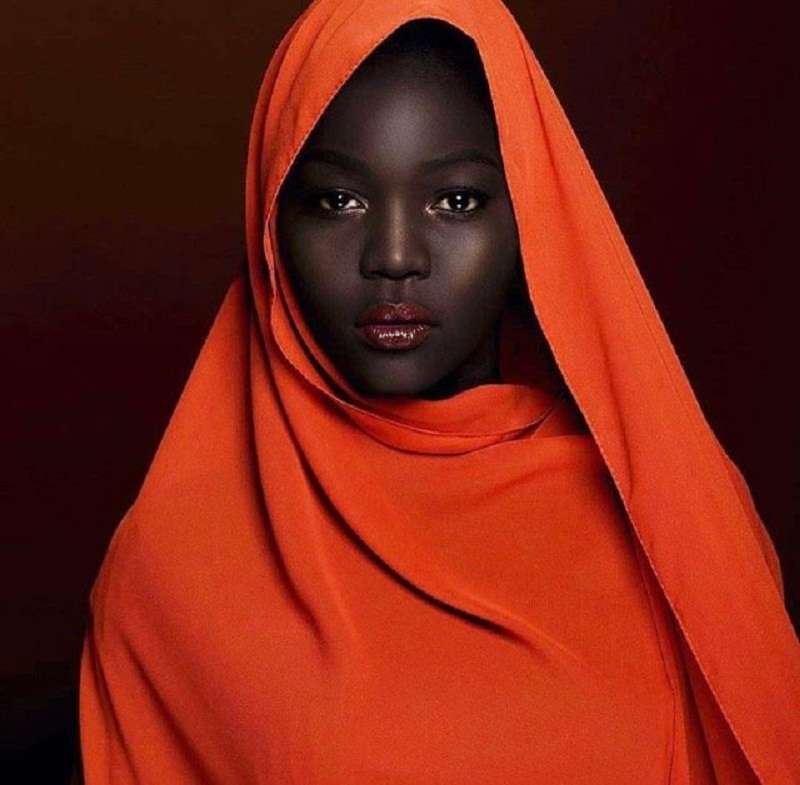 মিশরের মসজিদ
একক কাজ
মিশরকে  কি দেশ বলা হয়? 
ঐ দেশের একটি ঐতিহাসিক স্থানের নাম বল?
সবাইকে ধন্যবাদ জানিয়ে আজকের পাঠ এখানে শেষ।